Anti-Racism in Action
Applying the IDEA Framework
Tiffany Lanoix, IDEA Faculty Lead, Academic Senate for California Community Colleges
8/17/23
Agenda
IDEA Framework Training
IDEA Framework Background & Basics
Assessment Categories 
Implementation
Debrief 

The goal is to provide an introduction to the IDEA Framework and provide training on how to use it as an assessment tool.
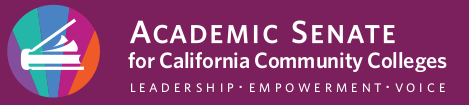 IDEA Framework Background
OERI
Expanding availability and adoption of high-quality OER materials
Freely available online 
Support implementation efforts through professional development, technical support, and technical resources
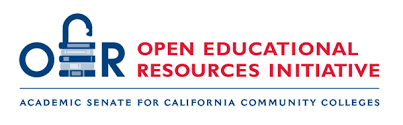 IDEA Framework
Purpose
To support faculty as they implement culturally responsive and anti-racist pedagogy
Provide a process and review framework to evaluate existing ASCCC OERI-supported materials 
Inclusive, diverse, equitable, and anti-racist (IDEA)
Encourage consideration of how we know what we know and how education has been shaped by those in power
Dynamic with an iterative process for review and improvement
What do we mean by IDEA?
Inclusion, diversity, equity and anti-racism
Inclusion: Intentional efforts to ensure students feel welcome, included, respected, and valued 
Diversity: Materials are representative of the varied experiences of our diverse student body  
Equity: Address issues of access to and relevancy of course materials for historically marginalized groups  
Anti-racism: Materials do not attempt to be color-blind or culturally neutral since doing so perpetuates racial and ethnic inequities and white supremacy
[Speaker Notes: include the varied experiences of students in a way that recognizes the value, legitimacy, and importance of those experiences

includes, but is not limited to, race and ethnicity, gender, class, ability, sexual orientation, country of origin and cultural affiliations  

focused effort on reducing racial and ethnic inequities and dismantling white supremacy]
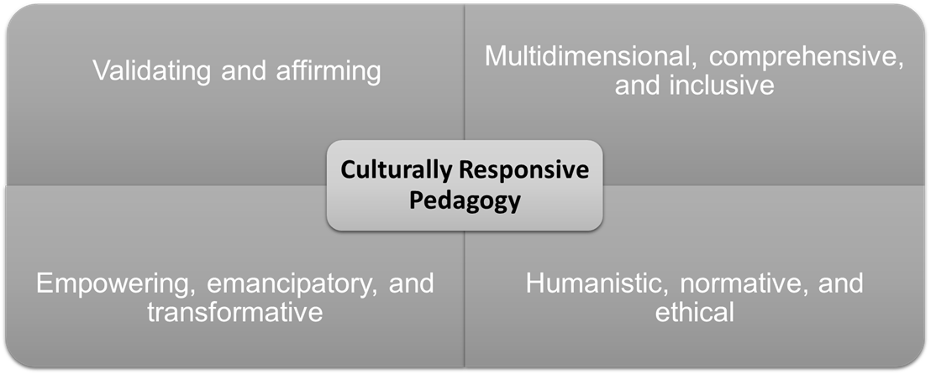 Personal Considerations
What should I keep in mind?
Aware of 
Cultural assumptions
Privileges 
How have these shaped my view of the world and how I think?
Address with continuous training (implicit bias, CRP, etc.)
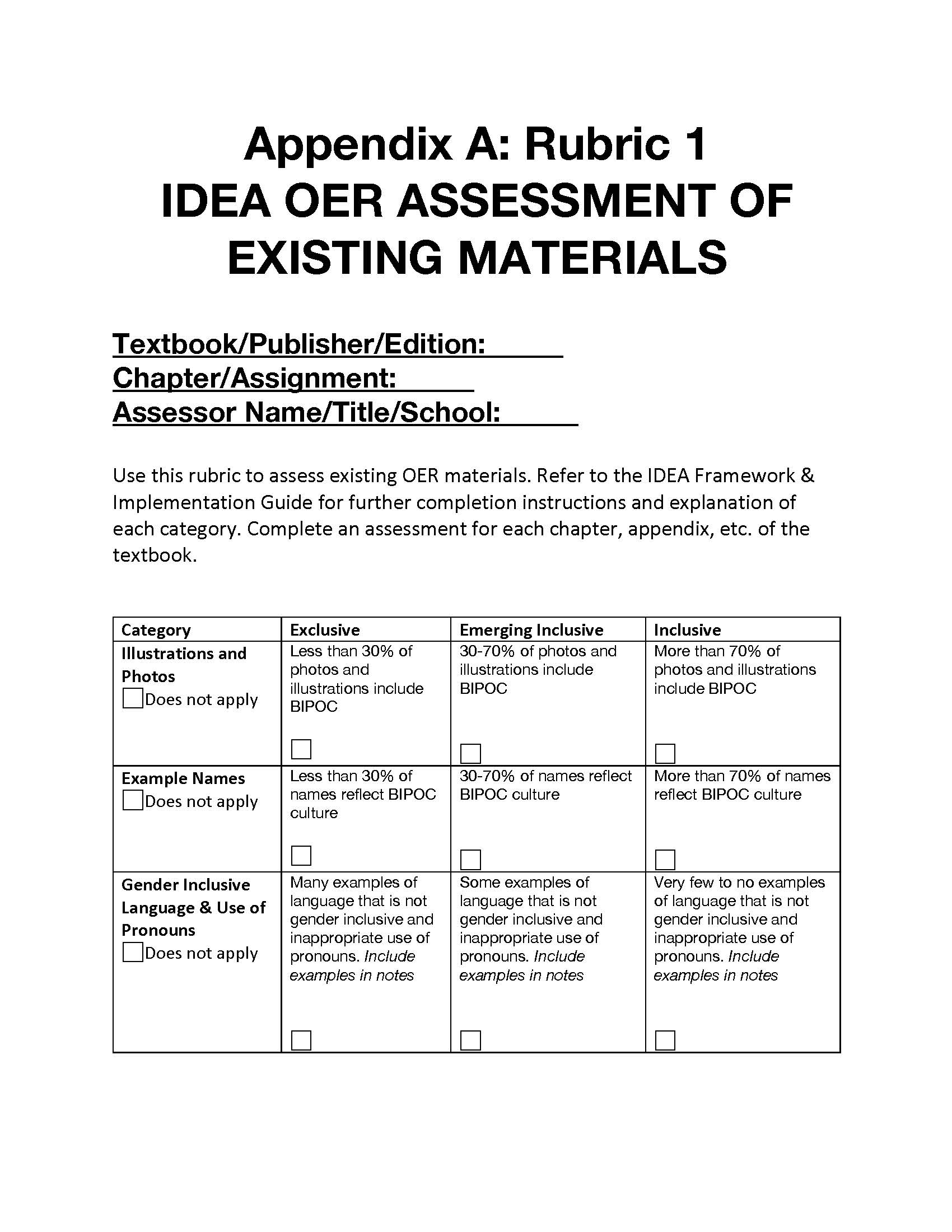 By chapter/assignment
Assessments: Exclusive, Emerging Inclusive & Inclusive
Categories
Quantitative and Qualitative assessments
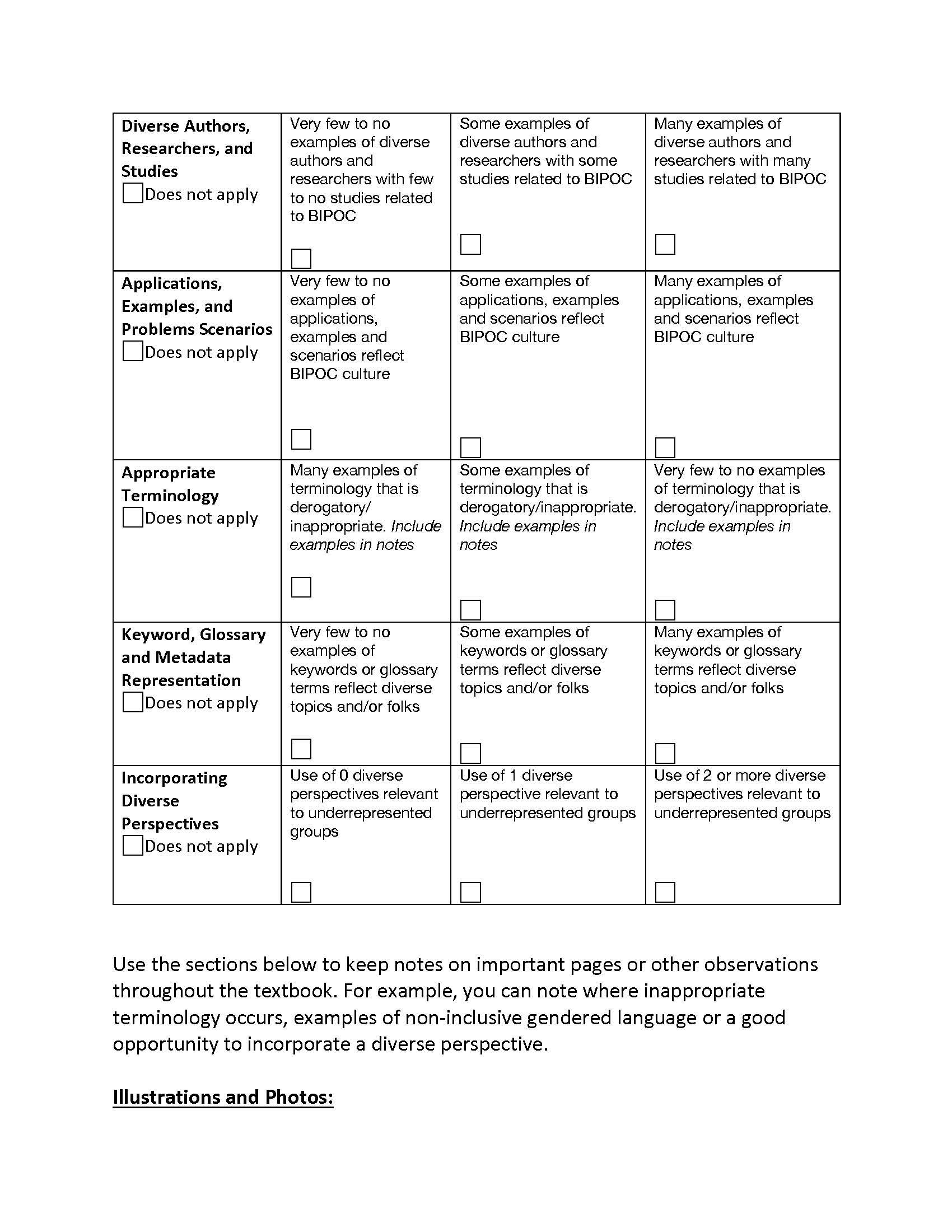 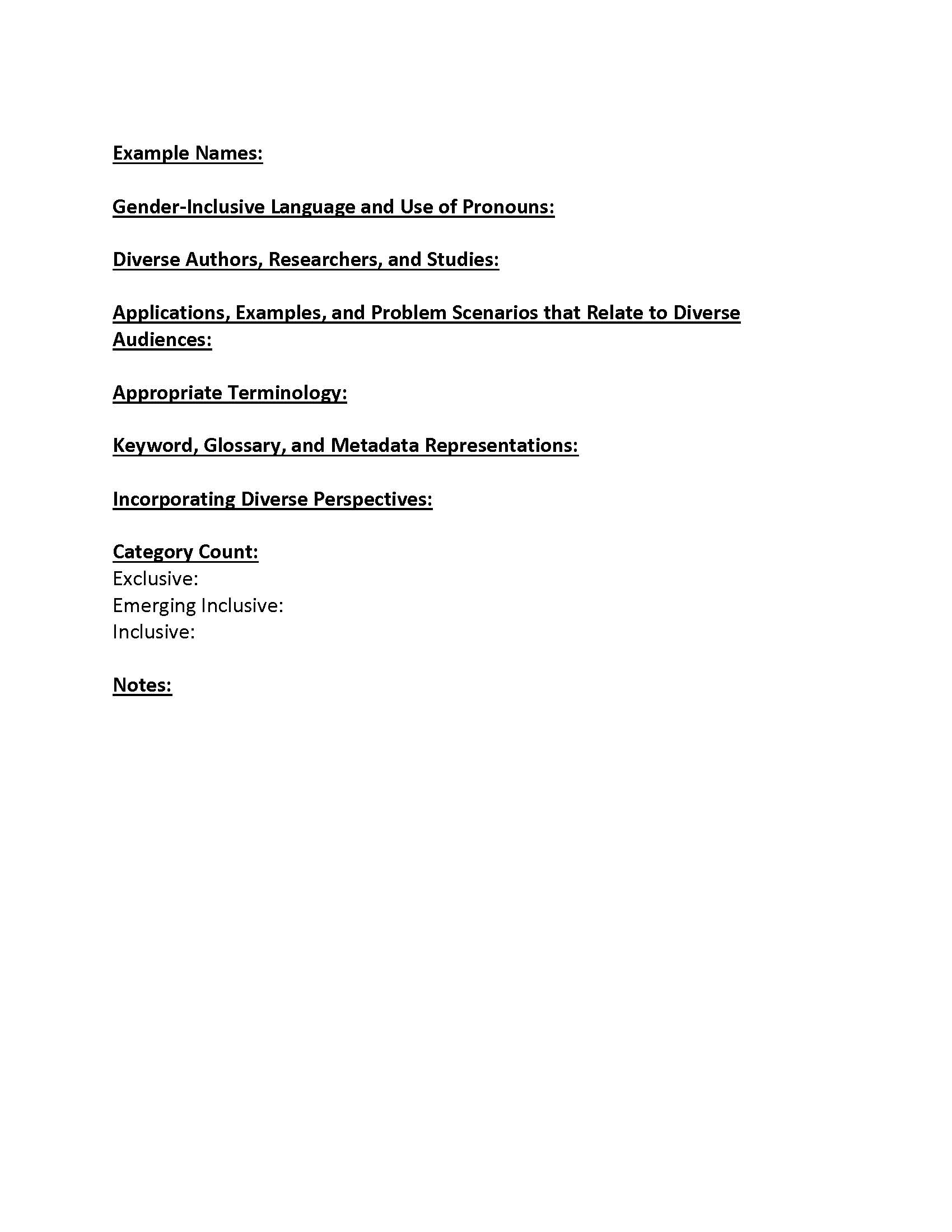 Keep notes on important pages or other observations in the chapter/assignment e.g., location of inappropriate terminology,  non inclusive gendered language or an opportunity to add a diverse perspective
Count them up!
IDEA Framework Assessment Categories
1. Illustrations and Photos
Reflective of diverse populations and should not perpetuate stereotypes 
Examine the number of images and illustrations and the individuals and populations represented therein 
Analyze the role, depiction, connotation, expressions of authority, and purpose of the people
Include images of people where the context does not relate to their identity
[Speaker Notes: Student can see people like themselves (representation matters)]
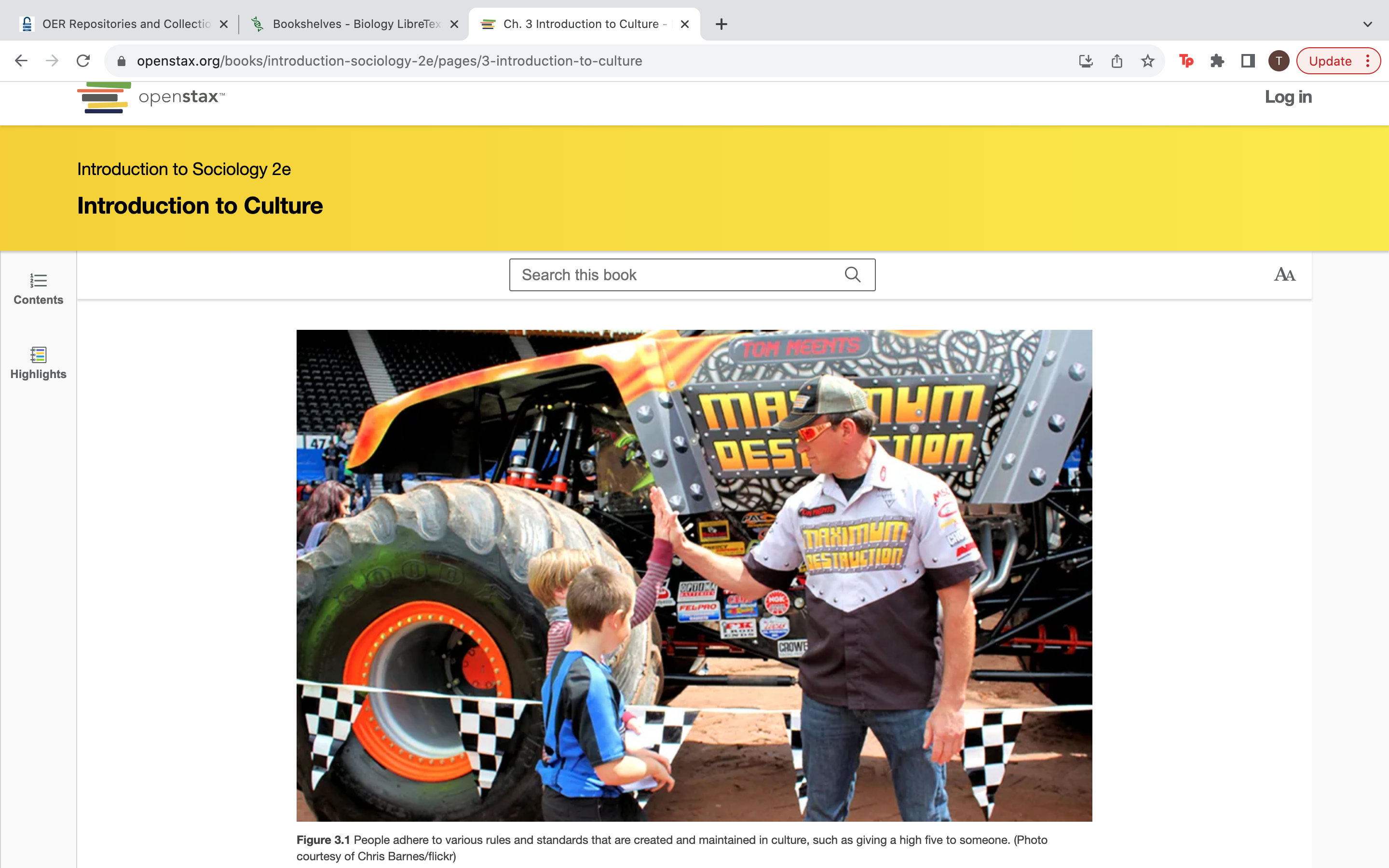 [Speaker Notes: https://human.libretexts.org/Bookshelves/Philosophy/Introduction_to_Philosophy_(OpenStax)/10%3A_Applied_Ethics]
IDEA Framework Assessment Categories
2. Example Names
Names used for examples, exercises, and scenarios, and should represent various countries of origin, ethnicities, genders, and races and be properly portrayed
IDEA Framework Assessment Categories
3. Gender-Inclusive Language and Use of Pronouns
Use gender-neutral pronouns or language that intentionally dispels gender stereotypes
Reduce/eliminate the use of pronouns 
Avoid making gender assumptions
Gender Neutral Exercise
Rewrite to reduce/eliminate the use of pronouns
Galileo’s use of the telescope was his most notable achievement in demonstrating the importance of observation. He discovered moons orbiting Jupiter and made other observations that were inconsistent with certain ancient ideas and religious dogma. 
For this reason, and because of the manner in which he dealt with those in authority, Galileo was tried by the Inquisition and punished. He spent the final years of his life under a form of house arrest. 
Because others before Galileo had also made discoveries by observing the nature of the universe, and because repeated observations verified those of Galileo, his work could not be suppressed or denied. After his death, his work was verified by others, and his ideas were eventually accepted by the church and scientific communities.
[Speaker Notes: https://phys.libretexts.org/Bookshelves/College_Physics/Book%3A_College_Physics_1e_(OpenStax)/04%3A_Dynamics-_Force_and_Newton's_Laws_of_Motion/4.00%3A_Prelude_to_Dynamics-_Newtons_Laws_of_Motion]
IDEA Framework Assessment Categories
4. Diverse Authors, Researchers, and Studies
Reference discipline contributors—e.g., researchers, scholars, academics—with backgrounds like those of your students
Include photos/illustrations or description of BIPOC contributors 
If the contributions are dominated by cis-hetero white men, openly recognize and discuss
Avoid isolating diverse contributors to specific sections, e.g., “multicultural impacts on psychology.”
IDEA Framework Assessment Categories
5. Applications, Examples, and Problem Scenarios that Relate to Diverse Audiences
Include diverse and relatable examples for students and avoid stereotypes
Analyze terminology, contexts, and situations presented in problems and applications to ensure that they are comprehensible by all populations
Be mindful of assumptions about prior knowledge and experiences
[Speaker Notes: https://human.libretexts.org/Bookshelves/Philosophy/Introduction_to_Philosophy_(OpenStax)/12%3A_Contemporary_Philosophies_and_Social_Theories/12.04%3A_The_Frankfurt_School

Could this also be improved?]
IDEA Framework Assessment Categories
6. Appropriate Terminology
Examine for derogatory, colloquial, inappropriate, or otherwise incorrect language
For historical uses, consider adding context, such as “a widely-used term at the time”
Strive to not use terminology that reduces a person to something that was done to them or a condition with which they are afflicted
Slave vs. enslaved; person with schizophrenic vs. person with schizophrenia
IDEA Framework Assessment Categories
7. Keyword, Glossary, and Metadata Representation
Ensure that diverse topics and terms are appropriately represented in these sections
Add keywords that specifically highlight issues important to underrepresented groups
IDEA Framework Assessment Categories
8. Incorporating Diverse Perspectives on Issues, Events, and Concepts That Are Relevant to Underrepresented Groups
Diverse populations experience issues such as social problems, health, politics, business practices, and economic conditions that may differ from the mainstream
Include diverse perspectives when presenting controversies, arguments, and opinions for each topic or concept covered
How can we make this discussion more reflective of the experiences of diverse populations?
[Speaker Notes: https://socialsci.libretexts.org/Bookshelves/Economics/Principles_of_Macroeconomics_(LibreTexts)/02%3A_Confronting_Scarcity%3A_Choices_in_Production/2.2%3A_The_Production_Possibilities_Curve]
Debrief
Reflection
Initial thoughts? What are the big takeaways for you?
What hesitations or concerns do you have about assessing OER materials using the IDEA Framework? 
How can ASCCC provide support for your efforts? How can your institution support your efforts?
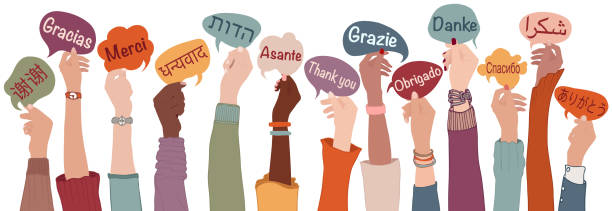